Leaving volunteering: Personal experience & management challenge
Bruce Davenport
[Speaker Notes: `1234567890-=qwertyuiop[]asdfghjkl;’#\zxcvbnm,./
¬!”£$%^&*()_+QWERTYUIOP{}ASDFGHJKL:@~|ZXCVBNM<>?]
Leaving volunteering due to age-related issues
The prompt…
“Erm... Well there’s another thing as well, erm, I’m a member of the <British conservation organisation 1> ((Clears throat)) and until three days ago, erm, ((Clears throat)) I’d been with the <British conservation organisation 1> for five or six years, erm, and used to go, erm, every Sunday to, to act as a room, room guide there. And I literally packed up last weekend. Erm, so I, I, I can’t go there anymore so I have to find something else to do on Sun- on a Sunday now. ((Laughter))”

13 times in 1 interview
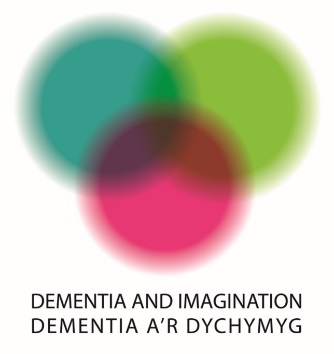 2
Leaving volunteering due to age-related issues
… which begged some questions
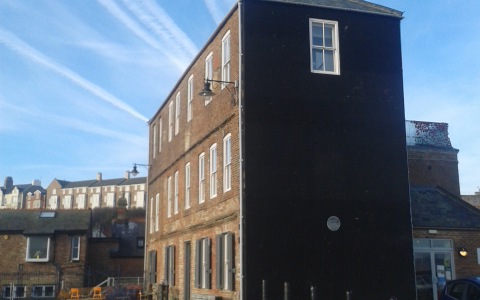 We talk about volunteering
In terms of politics and economic necessity
In terms of managing volunteers
In terms of health & wellbeing outcomes for volunteers
 Do we ever ask:
What is it like when you have to stop?
What does stopping do for your wellbeing?
What is it like when you are managing someone in this position?
3
Leaving volunteering due to age-related issues
What we did
Semi-structured interviews focusing on volunteers’ experiences & managers’ experiences;
Analysed the data drawing on what people and theoretical categories.
Who we worked with
Who we intended to interview
Who we interviewed
This was an unanticipated (& relevant) aspect of volunteer experience
4
Leaving volunteering due to age-related issues
What we did
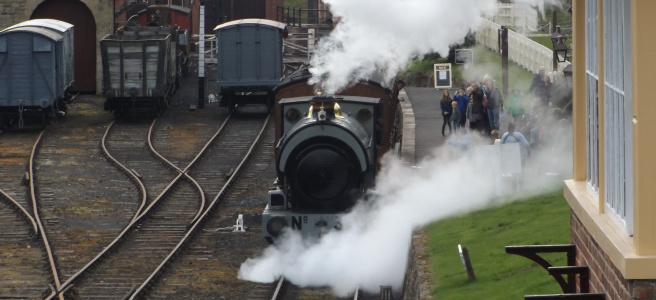 Working through a series of comparisons:

Volunteers’ perceptions of the impact of volunteering cf literature on volunteering & wellbeing

Volunteers’ anticipation of impact of leaving cf their own perceptions of the impact of volunteering

Volunteers’ experiences of leaving cf their anticipations
5
Leaving volunteering due to age-related issues
Impacts of volunteering related to wellbeing
These fit well with literature on wellbeing
This includes both emotional and health impacts
This is not so prominent in the literature but fits with unpublished findings from earlier work.
6
Leaving volunteering due to age-related issues
Anticipating leaving
How people responded to the question
Forms of personal agency
A different perspective
7
Leaving volunteering due to age-related issues
Experiencing leaving
8
Leaving volunteering due to age-related issues
Experiencing leaving
An analogy with retirement?

Work on retirement decisions has shown that people exercise agency in their retirement report higher life satisfaction afterwards (Hershey & Henkens, 2013).

Could the same apply to ‘retirement’ from volunteering?
Forms of personal agency
9
Leaving volunteering due to age-related issues
Managing people out of volunteering
A sequence of themes
Relationships between staff and volunteers 
	balancing closeness with professionalism
Organisational reciprocity
	a perceived, moral reciprocity towards the volunteers
Policies and values 
	create frameworks and provides confidence but leave space for managers
Going beyond the bounds
	emerges out of the preceding – going beyond what the rules require
Limits
	not predefined but encountered and rationalised
Emotional impact on staff
	as a consequence of the preceding.
10
Leaving volunteering due to age-related issues
Conclusions (1): For volunteers
Leaving volunteering in later life is (more-or-less) inevitable;
Participants anticipate/experience leaving volunteering as a form of loss;
This has the potential for further, longer-term impacts post-volunteering;
There are possibilities for personal agency which may ameliorate these impacts.

This leaves open the question of whether this is an issue that a host organisation bears a moral responsibility for?
11
Leaving volunteering due to age-related issues
Conclusions (2): For volunteer coordinators
The policies and relationships create space for freedom for managers to act in ways that support that agency & process of leaving;
Staff go beyond what is required to support volunteers but the limits of this are ill-defined;
Organisations and volunteers may benefit if these processes and limits are articulated.


In subsequent dissemination work, volunteer coordinators
	identified these issues in their own experience 
	expressed a need for (greater) support.
12
Cessation of Volunteering (ESRC project)
Starting in January 2024…
8 case study cultural heritage organisations:

England and Scotland
Museums, galleries, heritage & religious organisations
Large nationals to tiny local sites
Large staff corps to fully volunteer-run

Interviews with :
Volunteers
Ex-volunteers
Staff
National survey of volunteer managers across all volunteer-involving sectors
Reflective conversations with partners leading to creation of ‘repertoire of possible responses’ for volunteer managers.
Advice for volunteers.
bruce.davenport@newcastle.ac.uk
13
Post-lockdown volunteering
Whilst I’m here…
Just started a small project looking at volunteering in heritage organisations post-lockdown.

UK and other countries seeing a long-term decline in formal volunteering.

Some organisations report difficulties in recruiting post-lockdown

Interested in people who have not returned to volunteering since lockdown

Many reasons why this might be. Best available data doesn’t help much.

Would like to survey people who have not returned to volunteering since lockdown.

To do that, I have to work with volunteer co-ordinators in heritage organisations.

If you know a volunteer coordinator at a heritage organisation in the UK, please let me know.
14
Cessation of Volunteering
Any questions?
15